Factors Controlling Long-Period Deterministic Ground Motion Synthetics
Kim Olsen, San Diego State University





with contributions from:







SSA Annual Meeting, Monterey, CA 4/09/09 11:30am
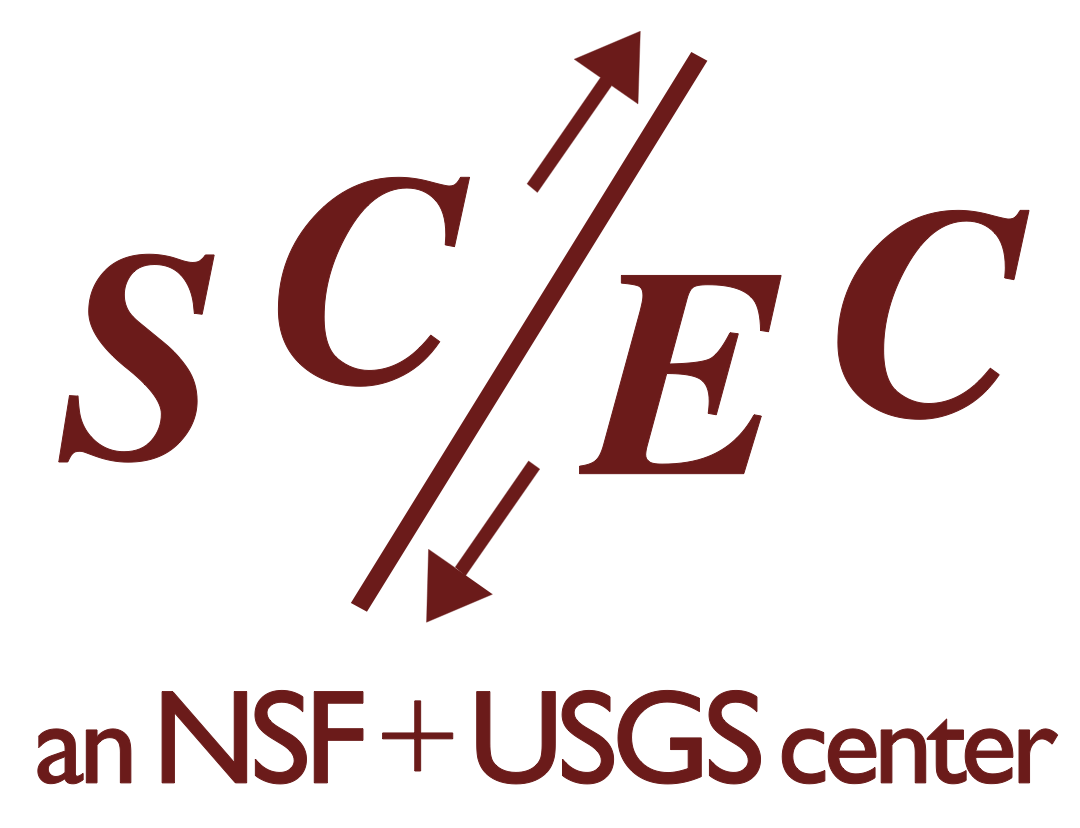 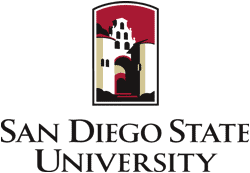 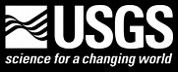 Amit Chourasia, SDSC
Victor Cruz-Atienza, UNAM
Yifeng Cui, SDSC
Luis Dalguer, ETH-Zurich
Steven Day, SDSU
Andreas Geisselmeyer, Ulm University
Tom Jordan, USC 
Phil Maechling, USC
Harold Magistrale, Pomona College
Martin Mai, ETH-Zurich
John Mayhew, SDSU
Bernard Minster, SIO
David Okaya, USC
Jim Pechmann, U of Utah
Daniel Roten, SDSU
Bill Stephenson, USGS, Golden
Jing Zhu, SDSC
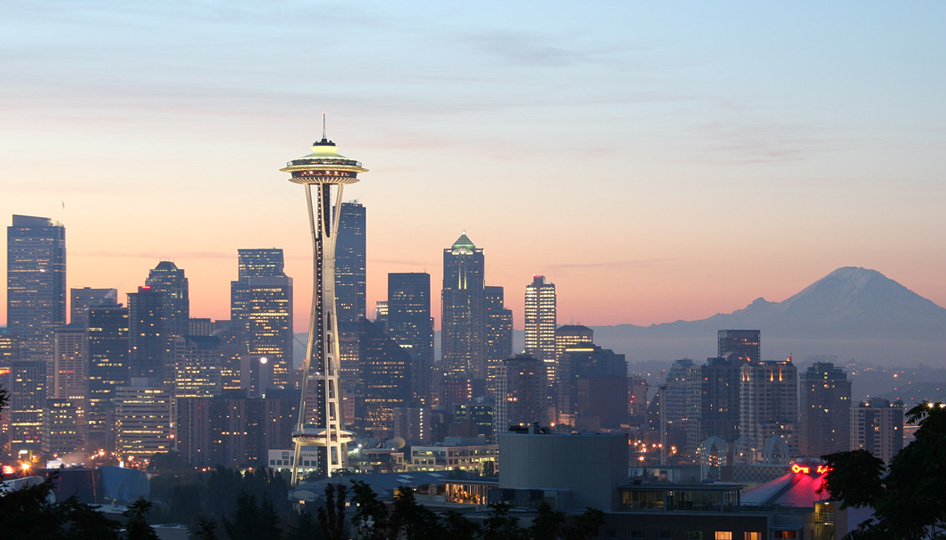 Earthquake Scenario Locations:
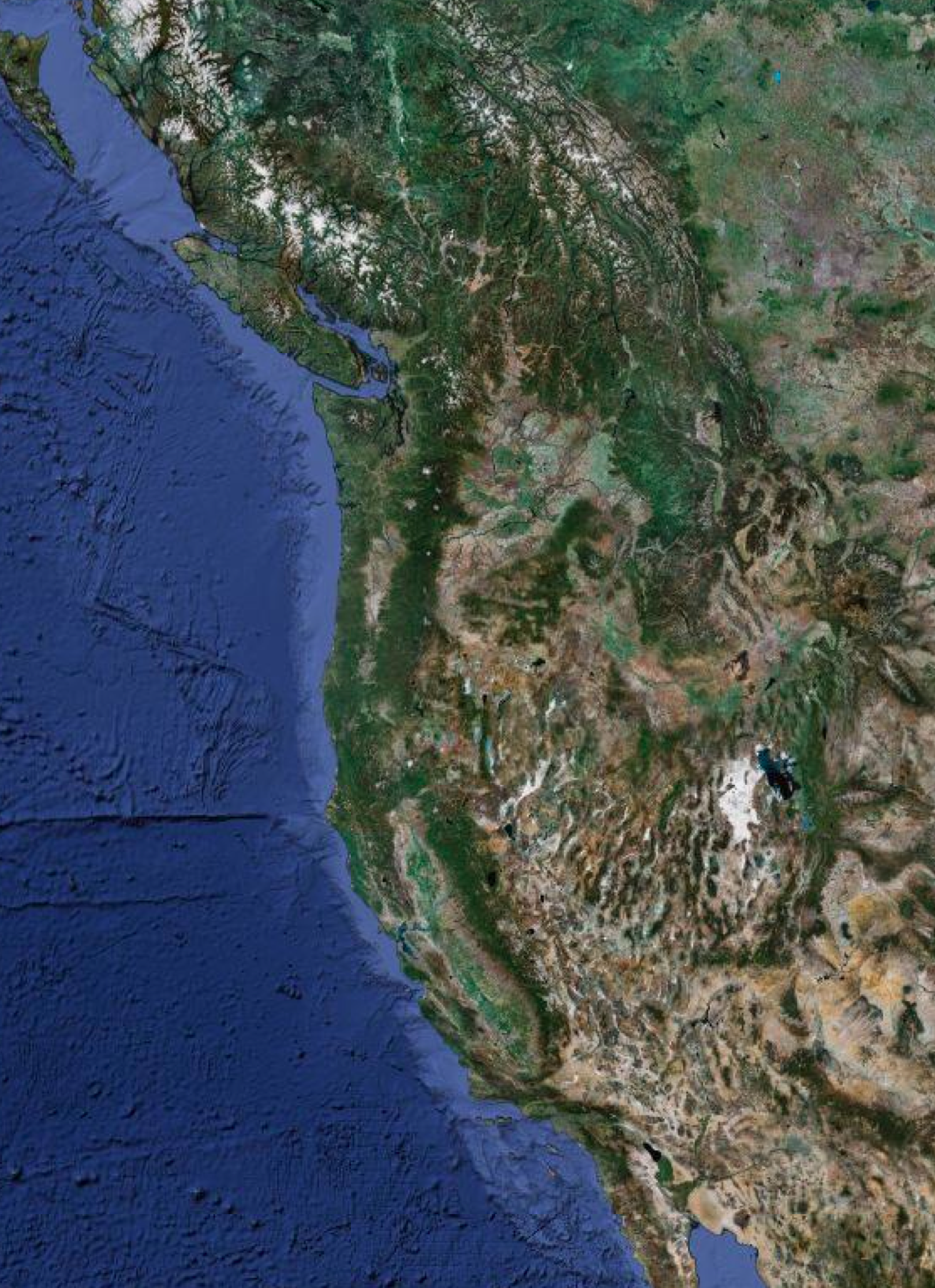 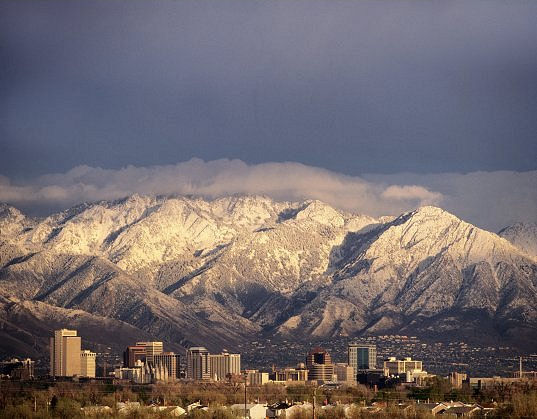 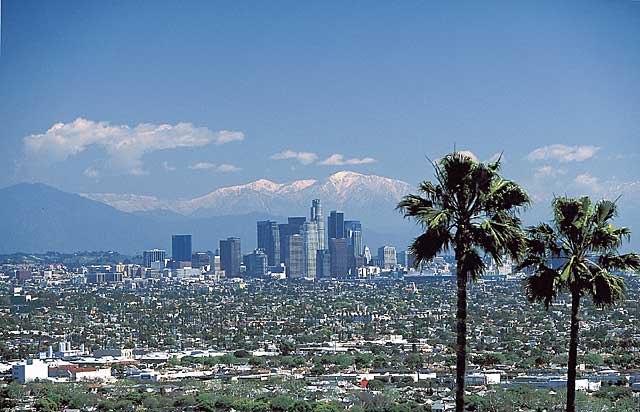 Southern California
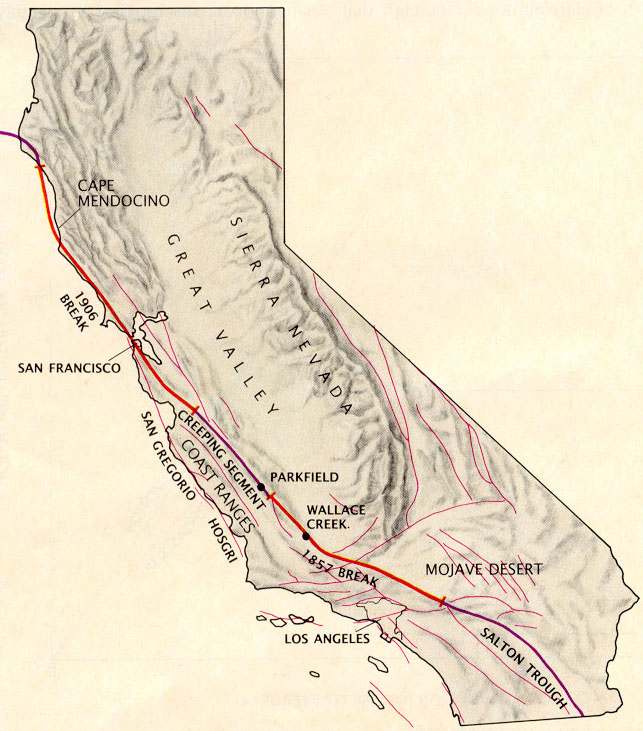 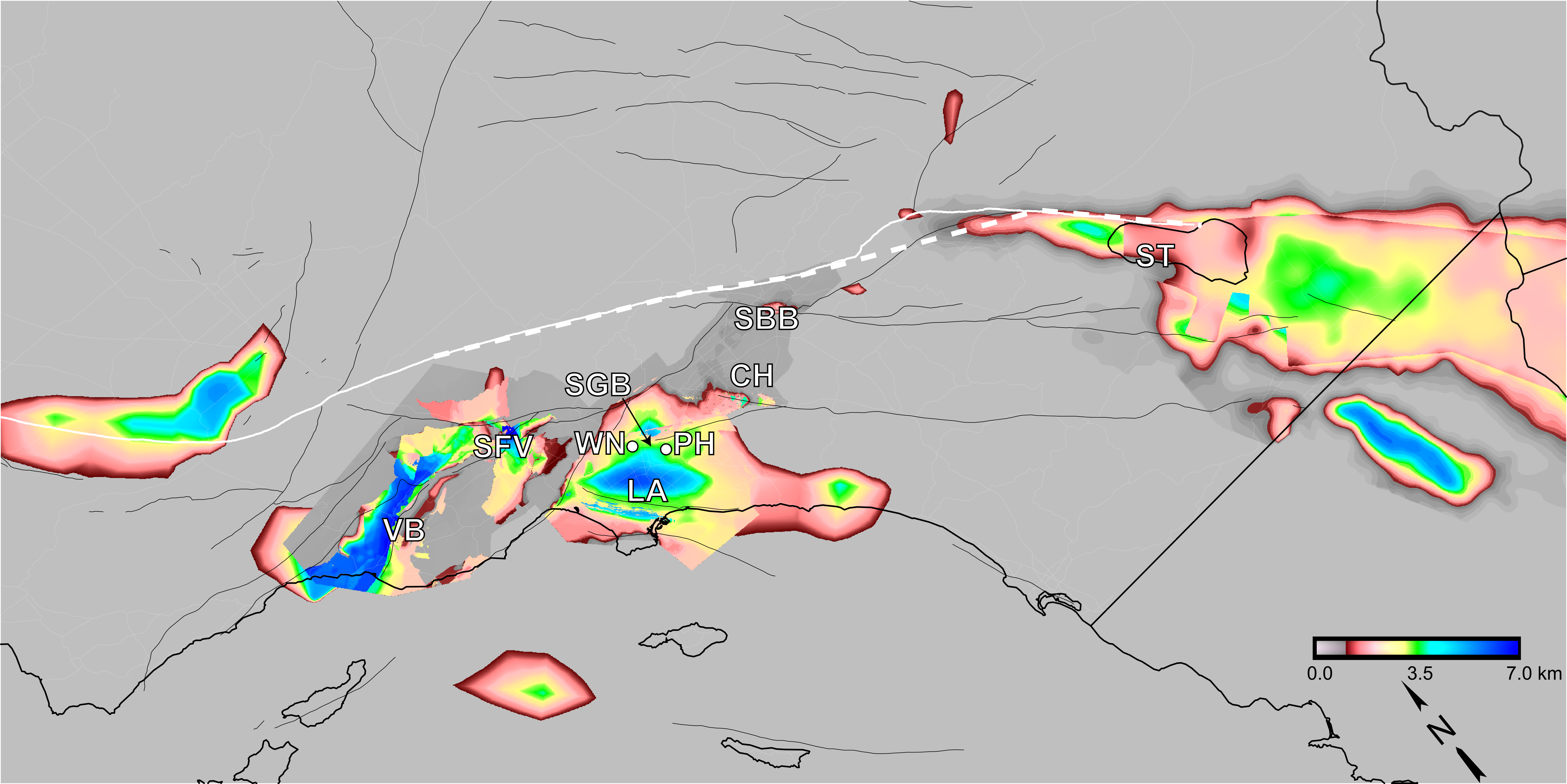 M7.8 ShakeOut   M7.7 TeraShake
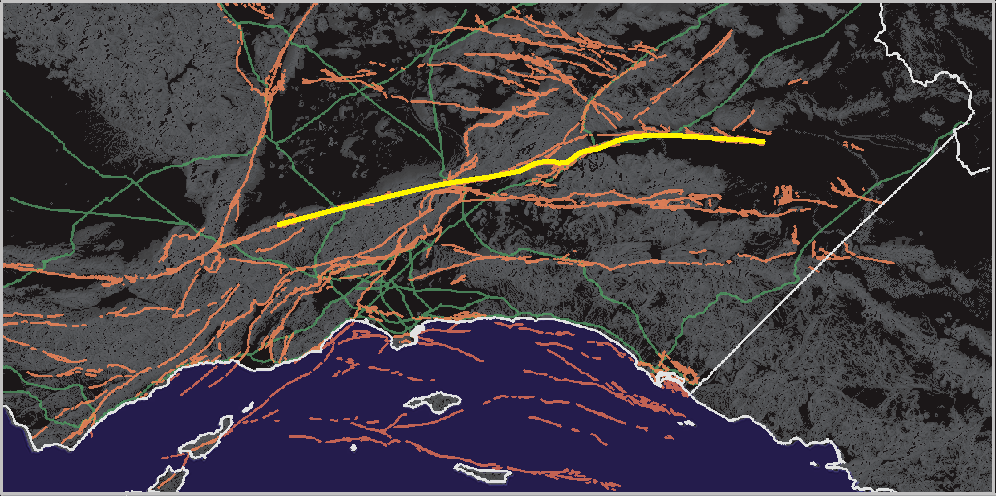 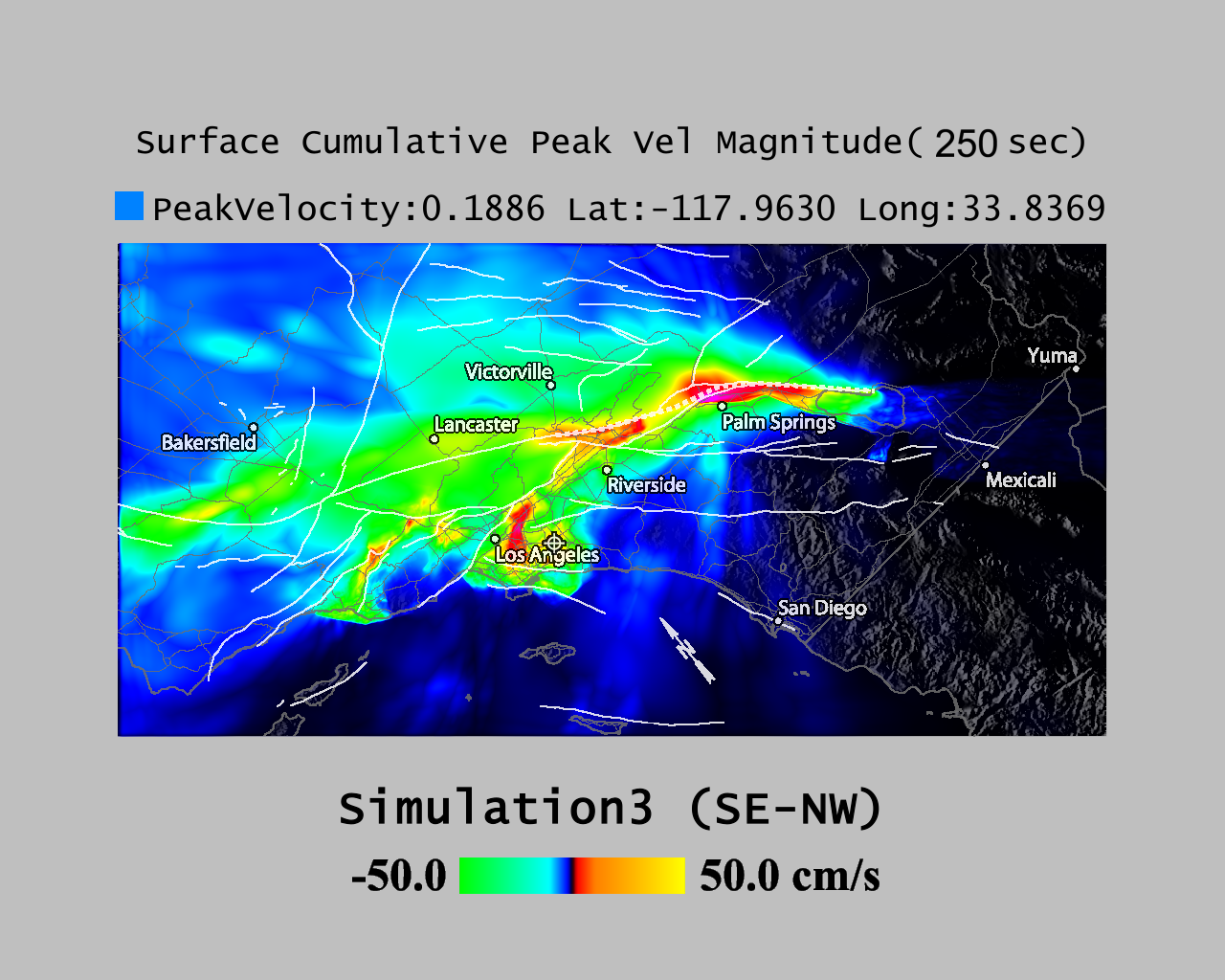 http://visservices.sdsc.edu/projects/scec/terashake/1.3/movies/Terashake1.3-surf-cumu-vmag.mov
Sensitivity to Epicentral Location
NW-SE Rupture                                     SE-NW Rupture
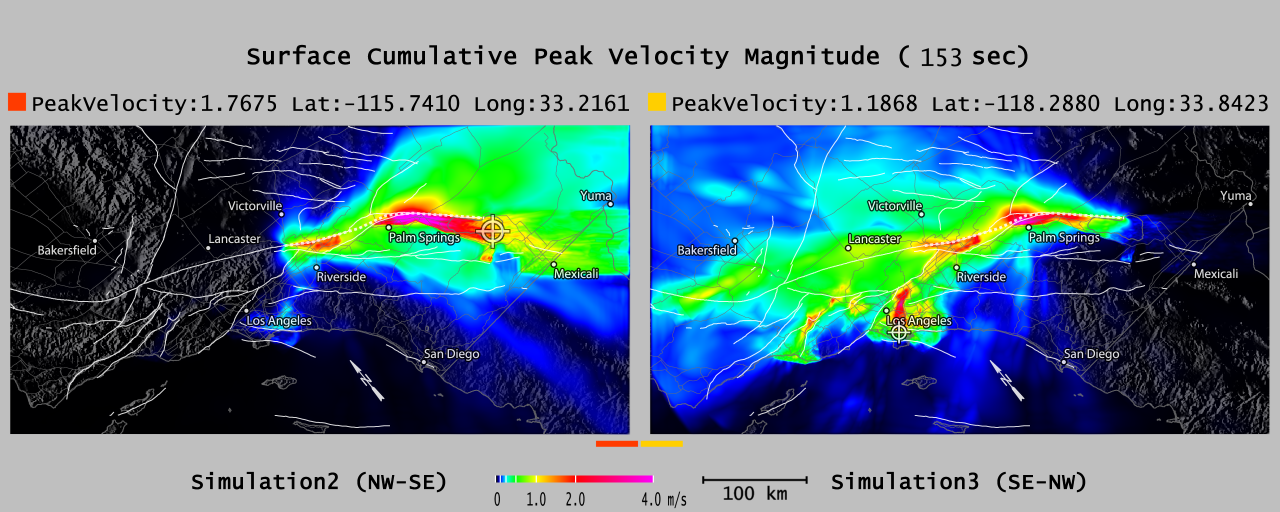 Wasatch Front, Utah
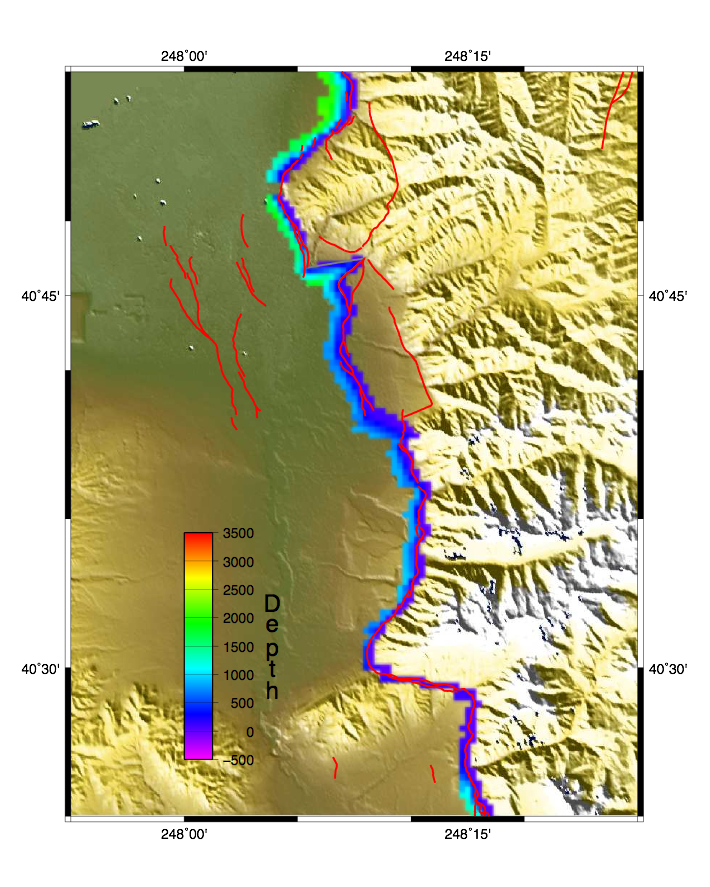 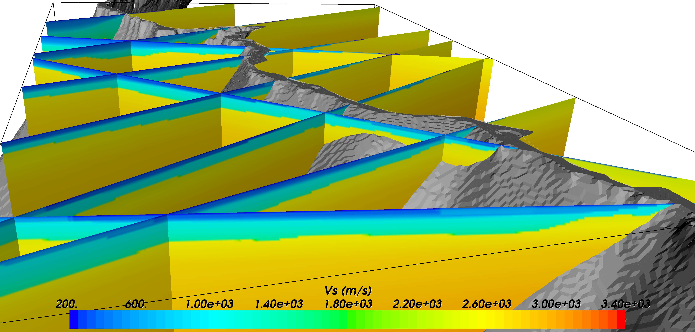 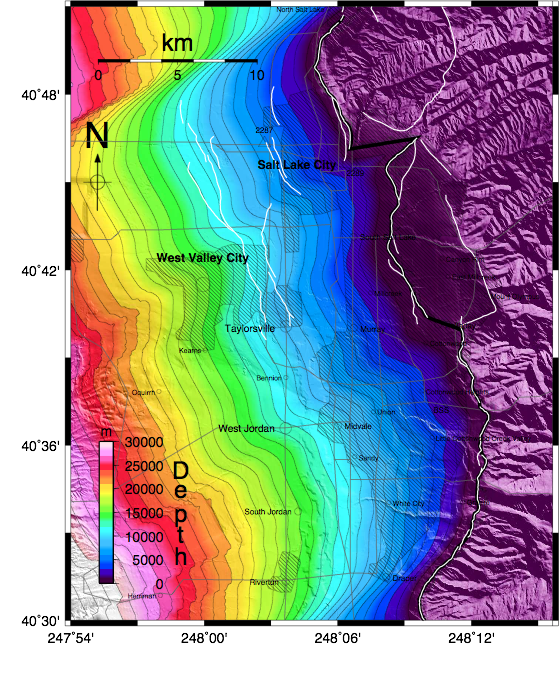 Wasatch Front Community Velocity Model
Fault Model
M7.0 Wasatch Fault Event
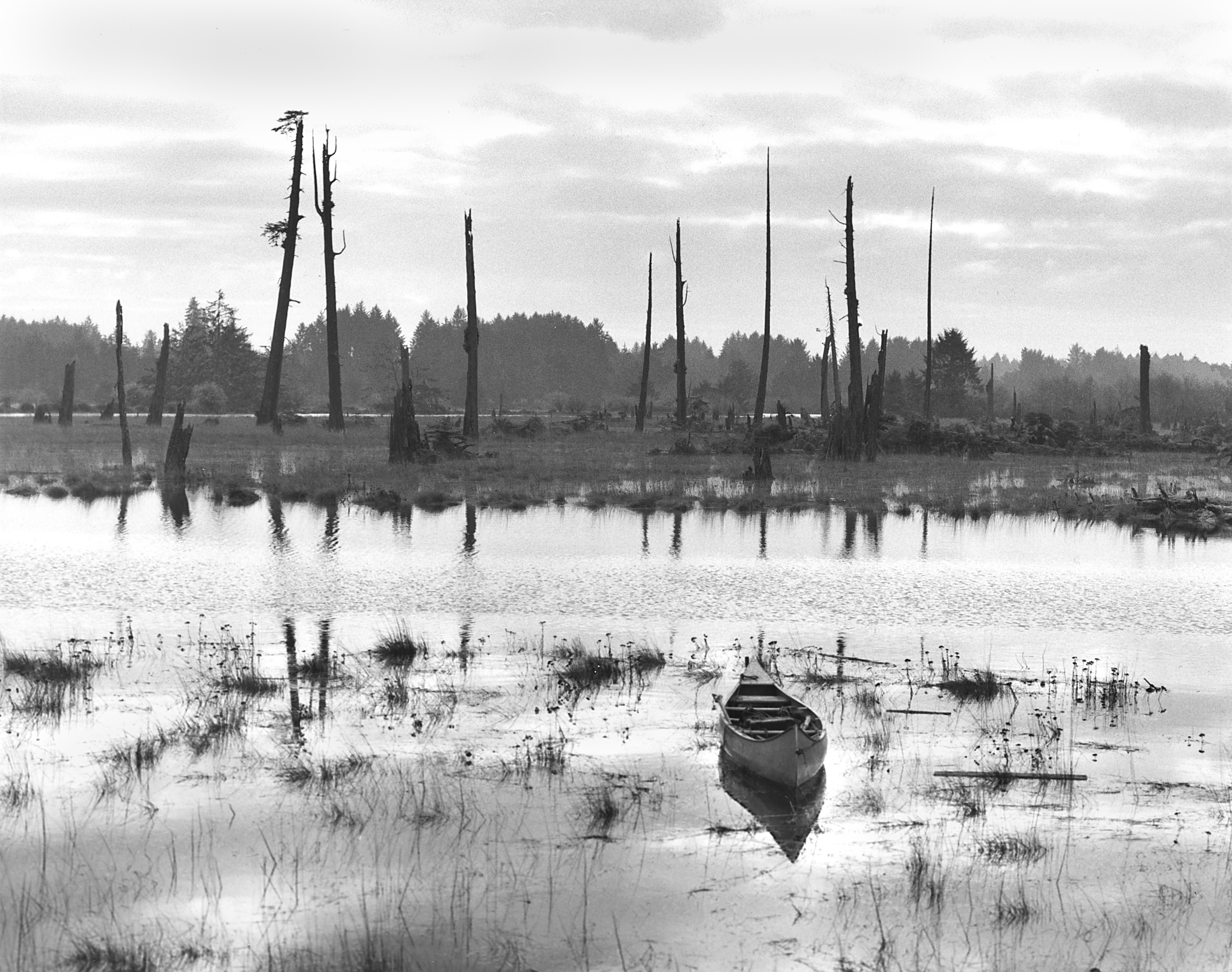 Evidence:  sunken forests









															           Dating tree rings allows for approximate timing of the catastophe (i.e., subsidence of the coastal areas)
3D Crustal Model
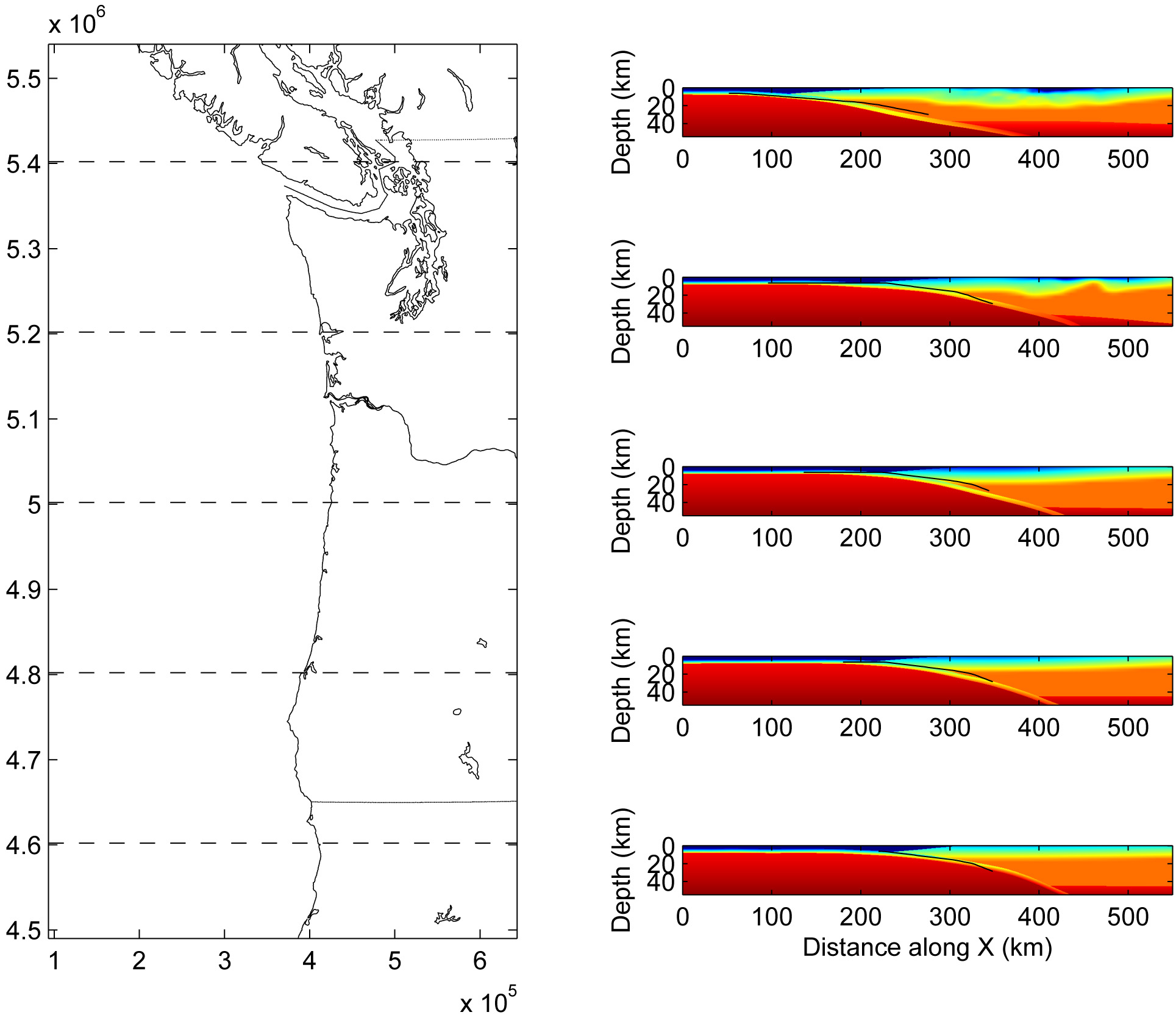 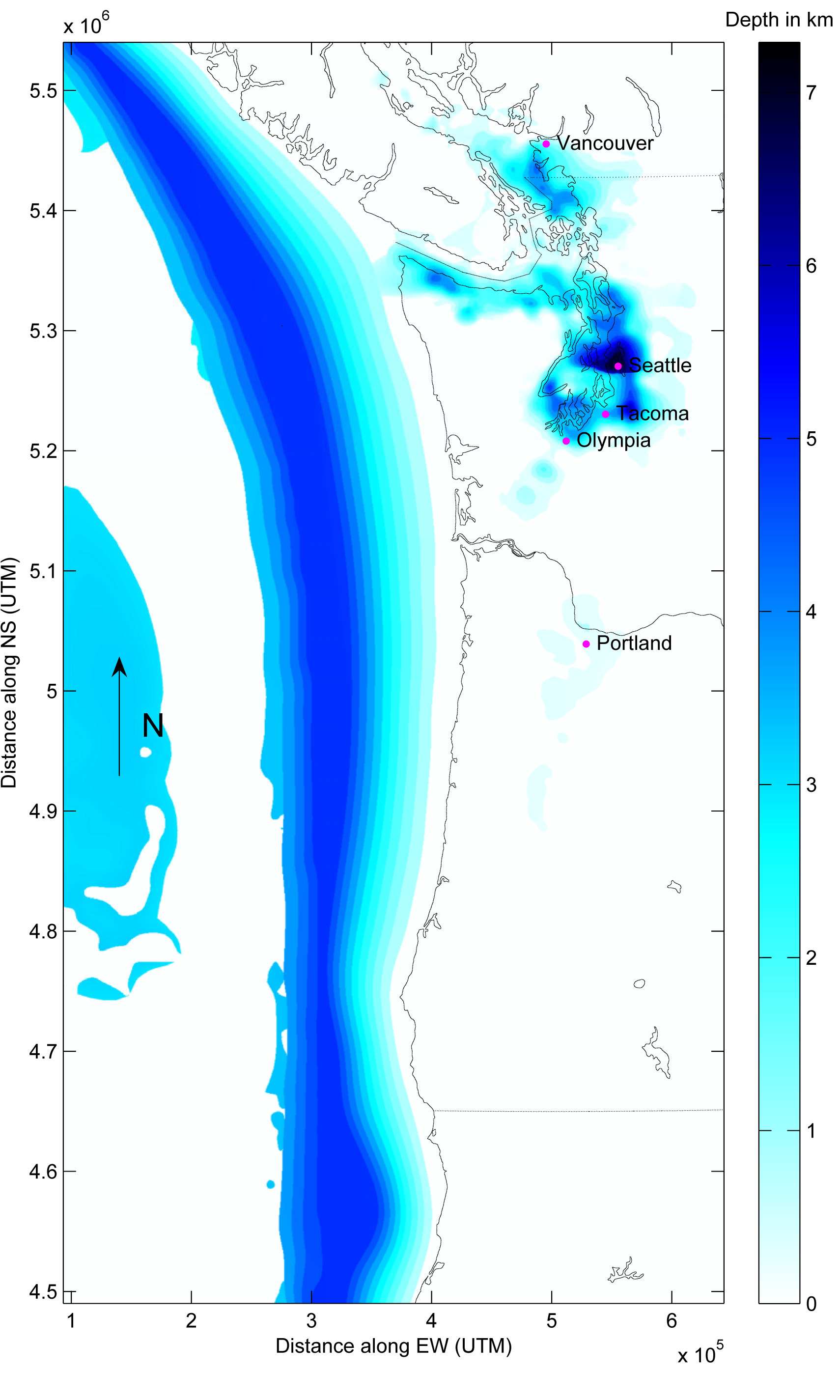 The Cascadia Subduction Zone has been divided into a locked zone (red) and a transition zone (green)
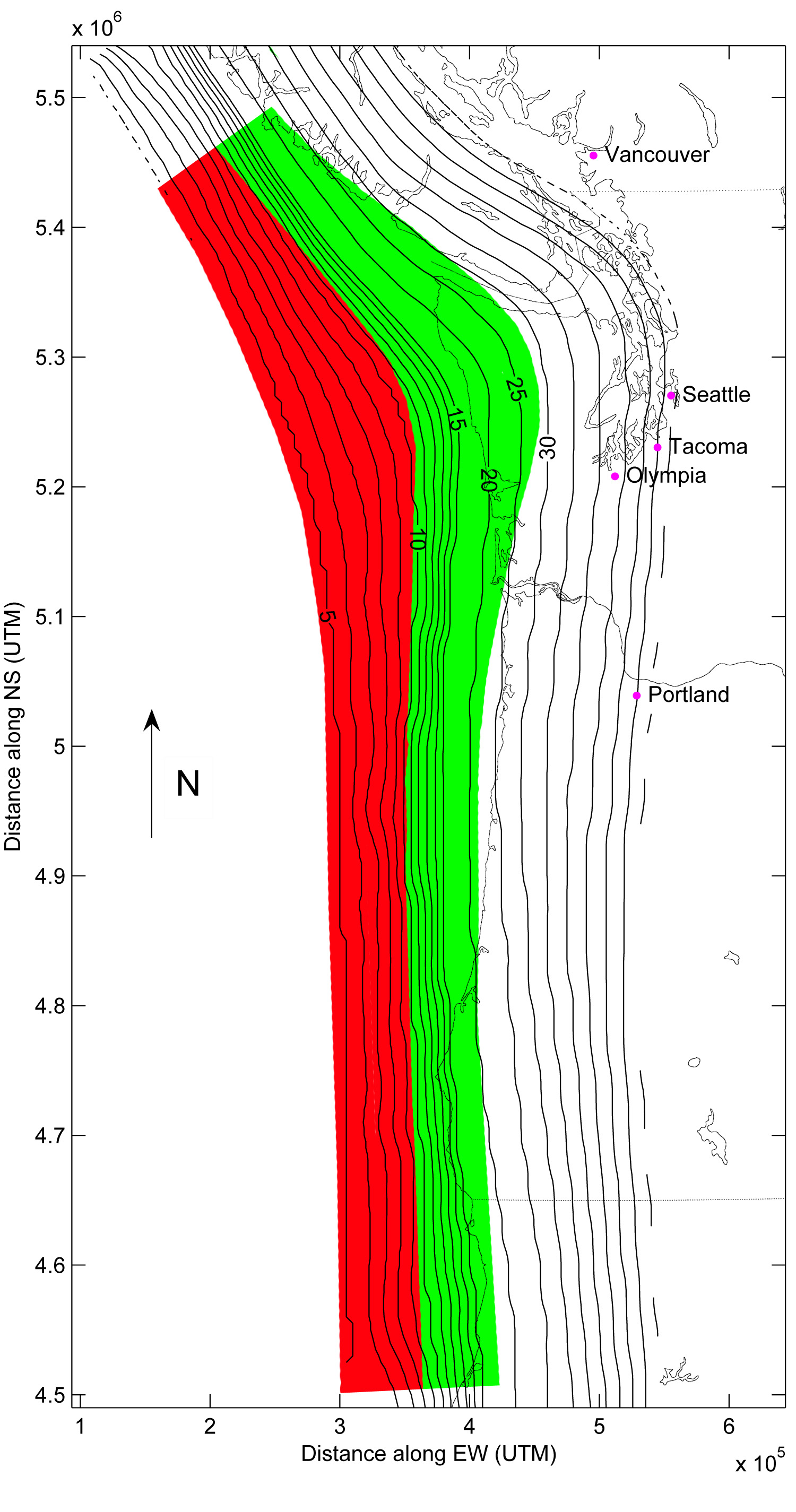 The largest moment release expected in the locked zone, with some slip extending into the transition zone
Sumatra-Andeman                      Pacific Northwest
Cascadia
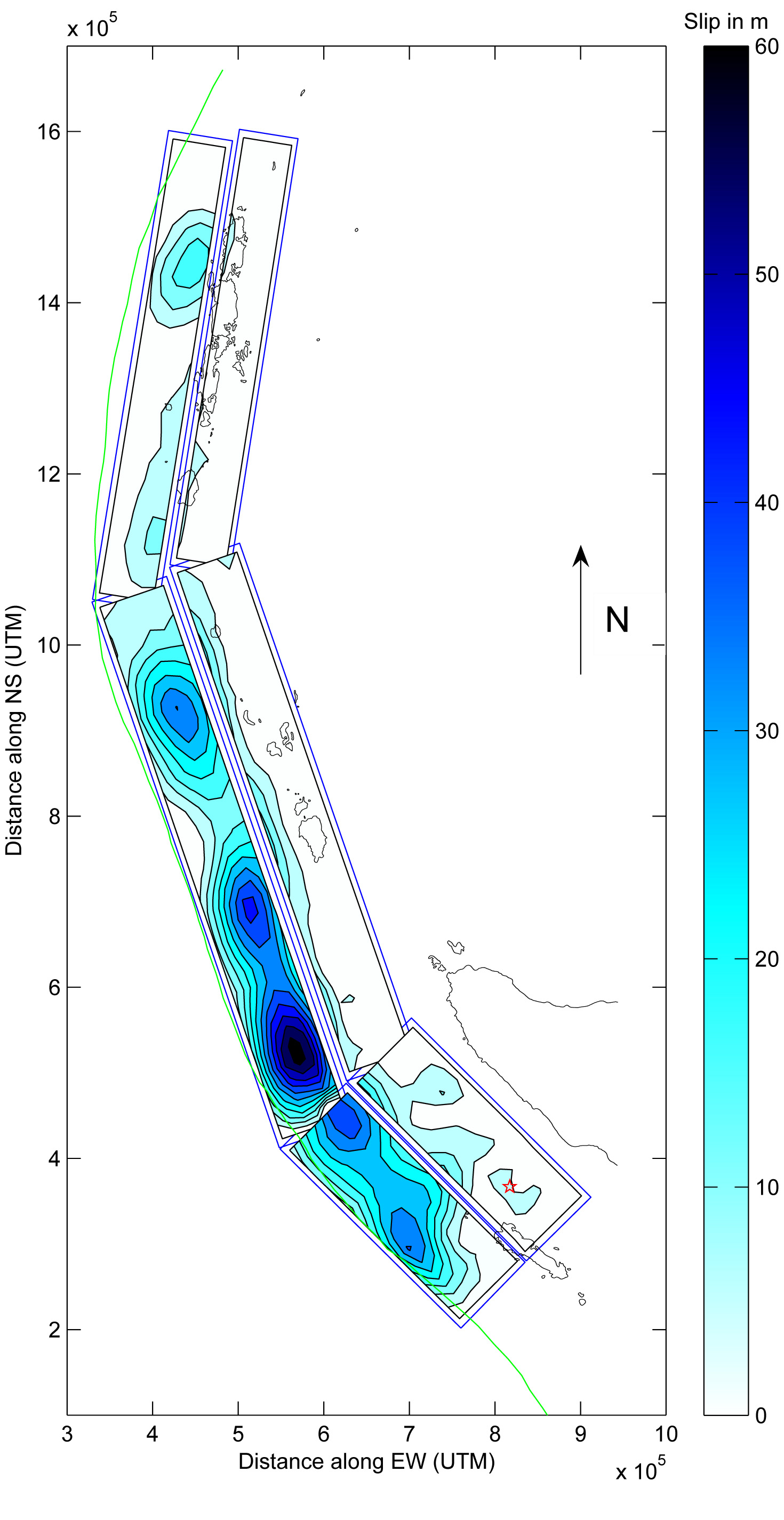 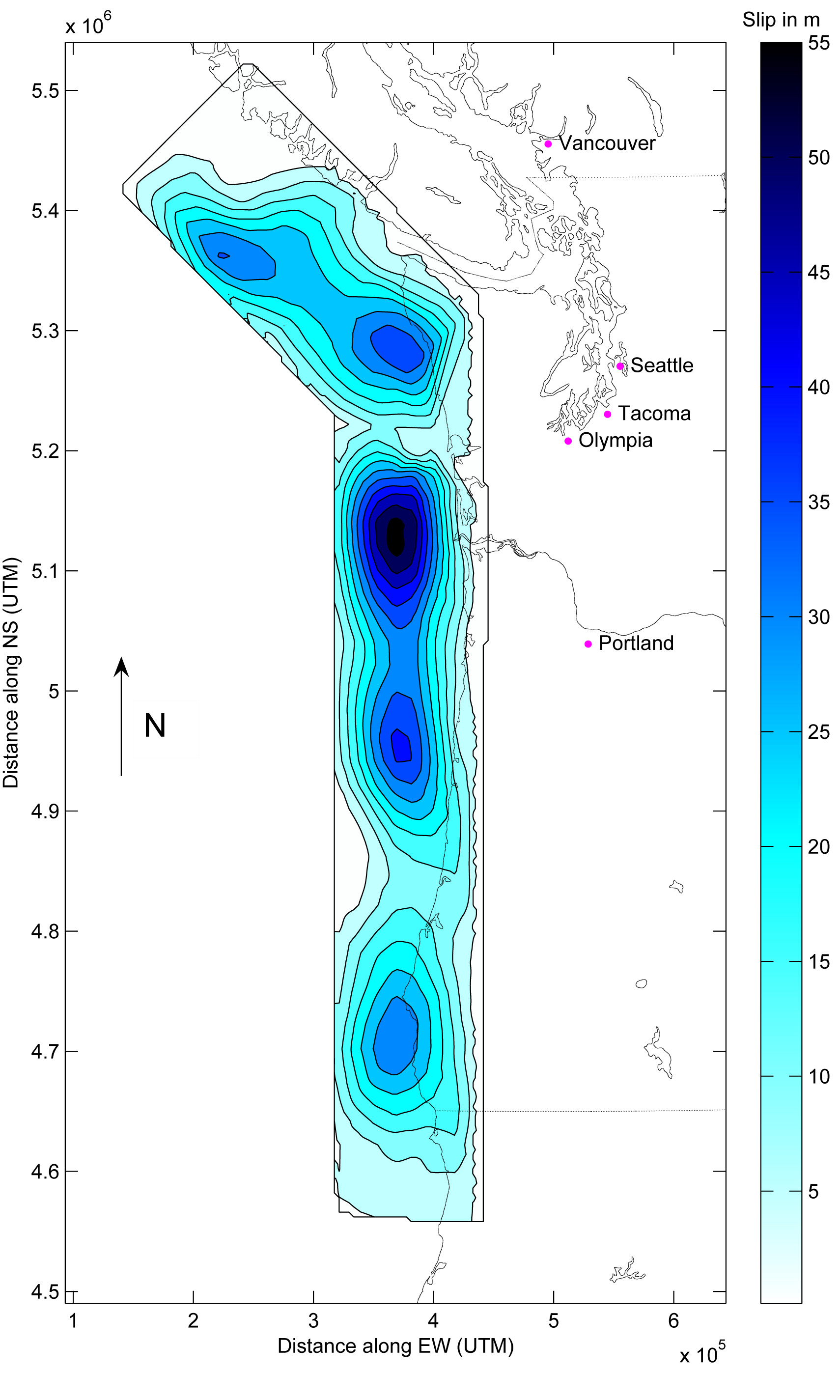 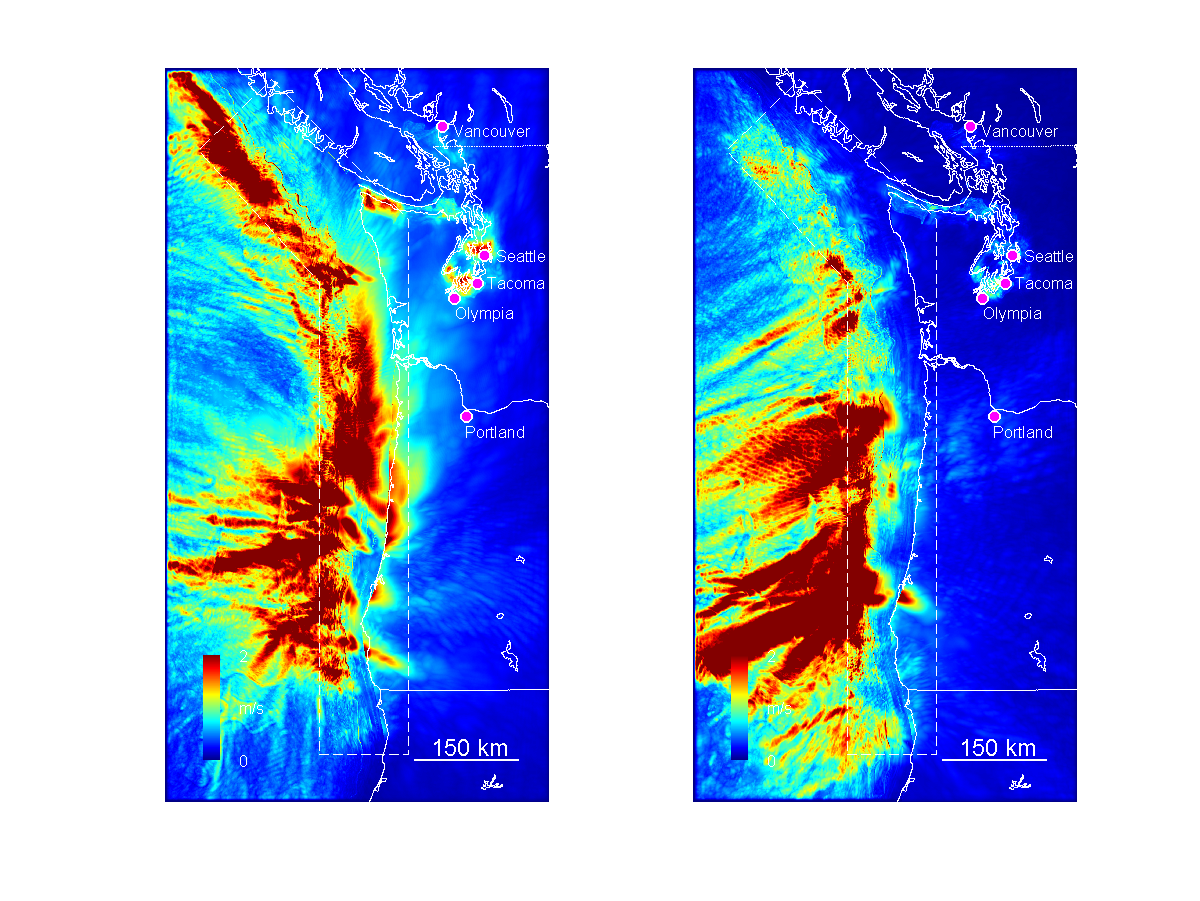 PGV S-N Rupture                             PGV N-S Rupture
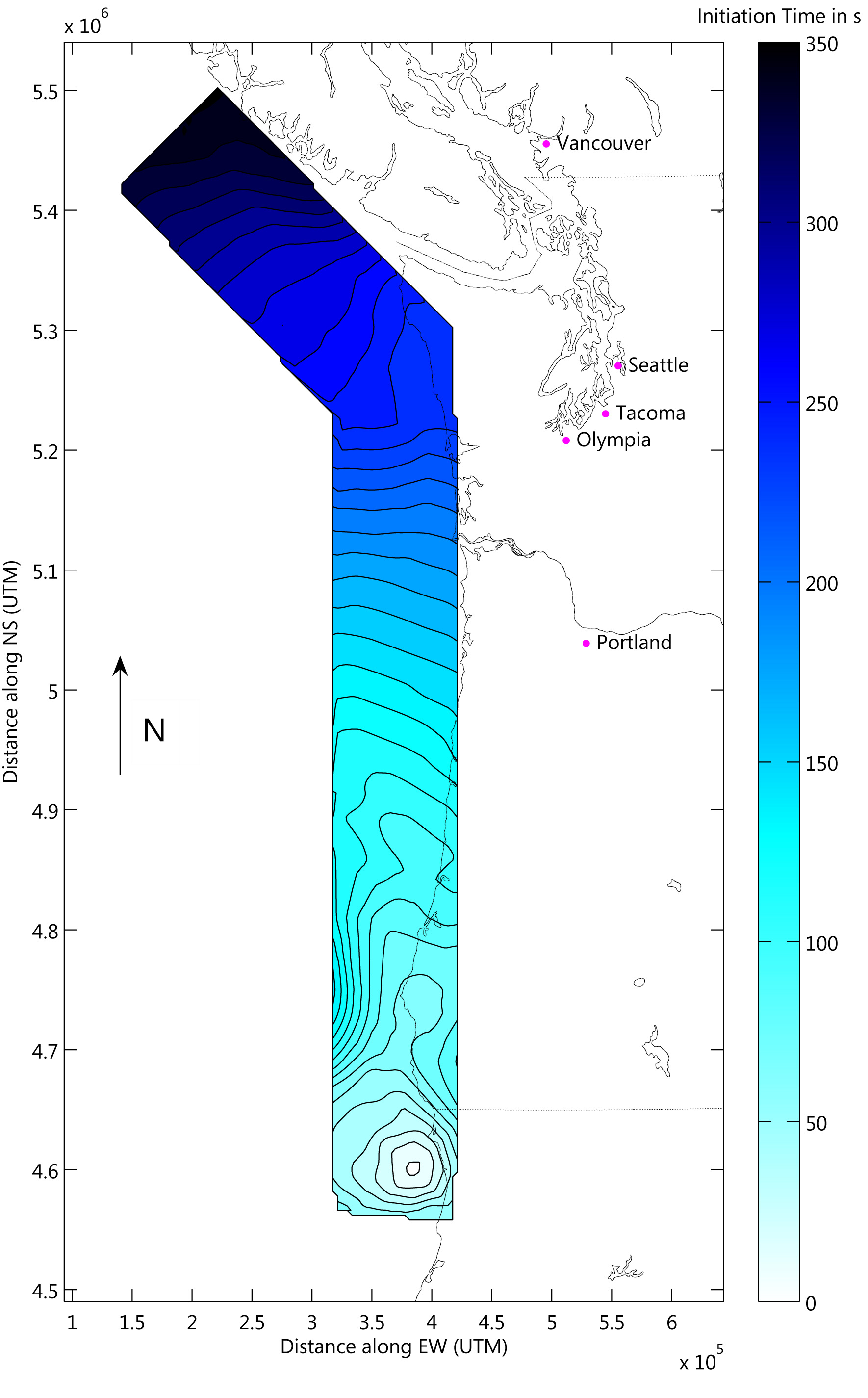 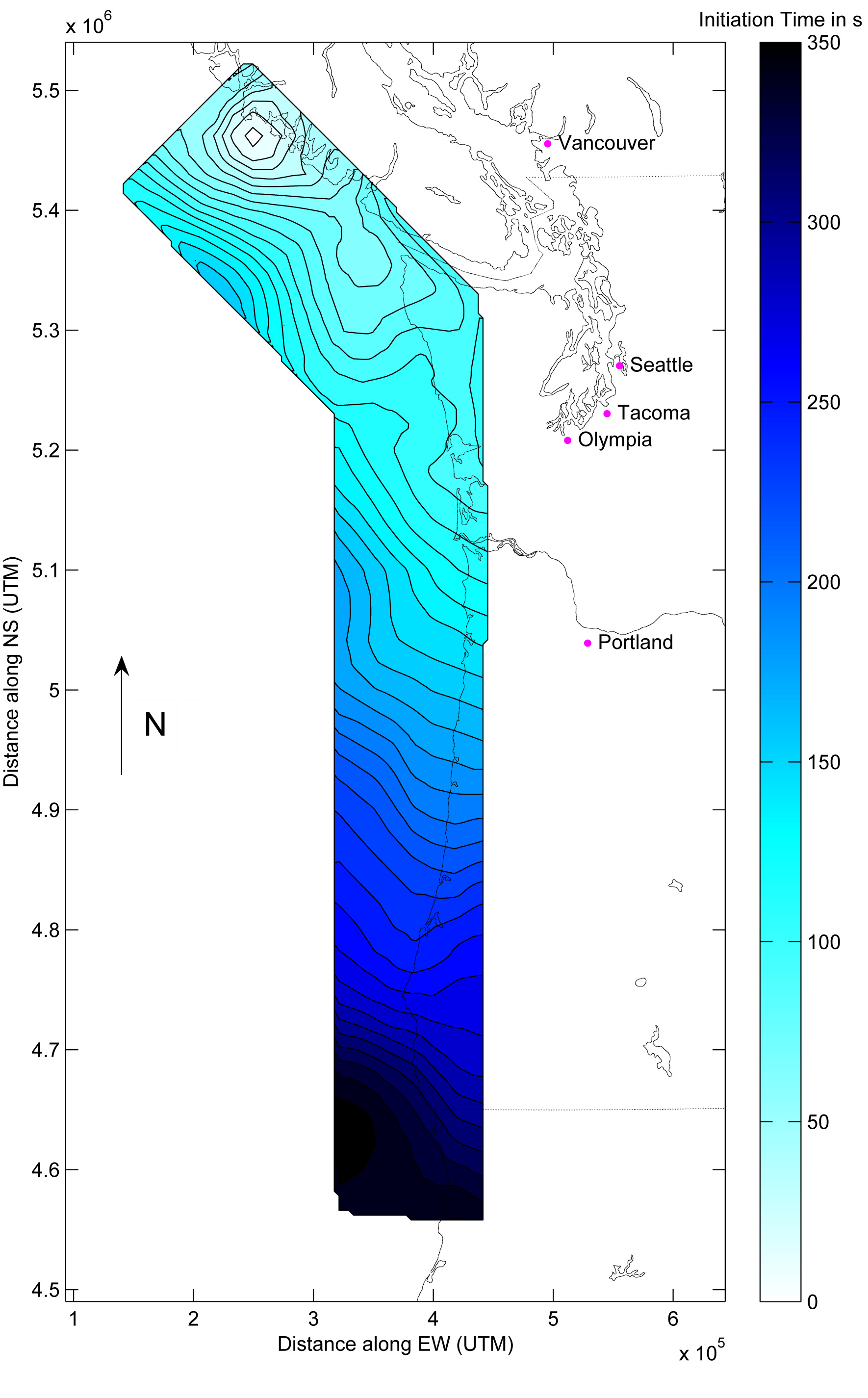 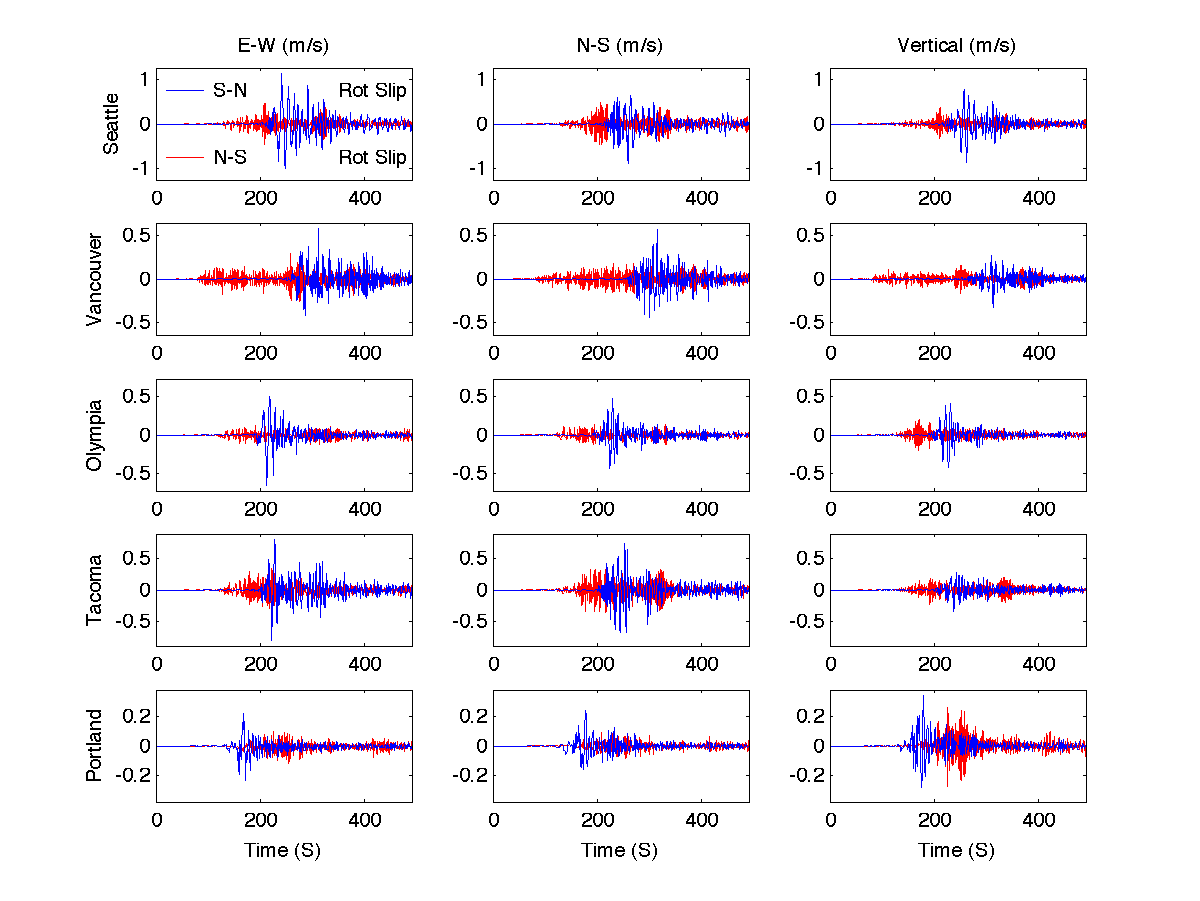 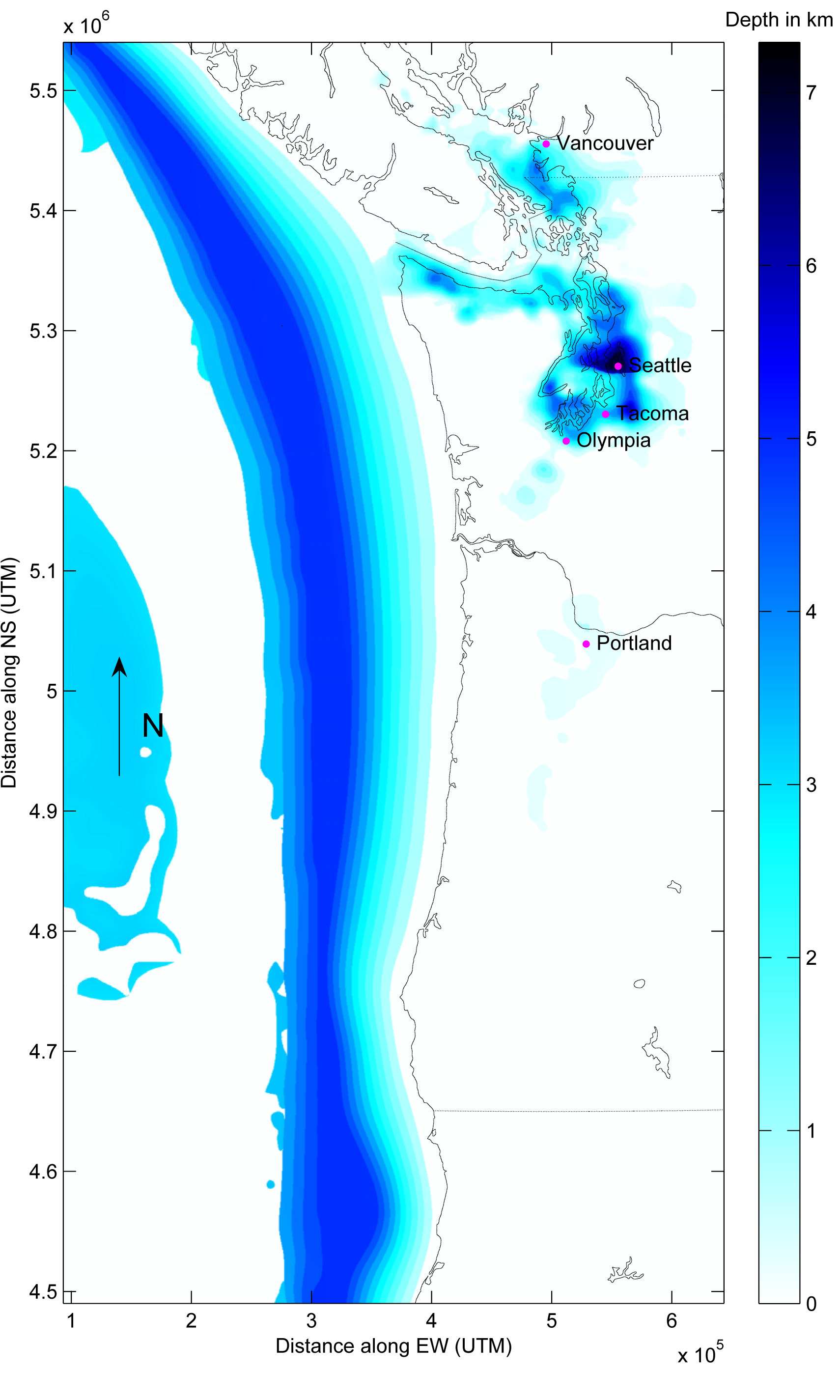 N-S Versus S-N Rupture
Central US
New Madrid Seismic Zone
PGVs for M7.6 Central Segment